4” Line Array Speaker
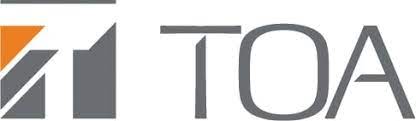 SR-S4SWP
Line Arrays
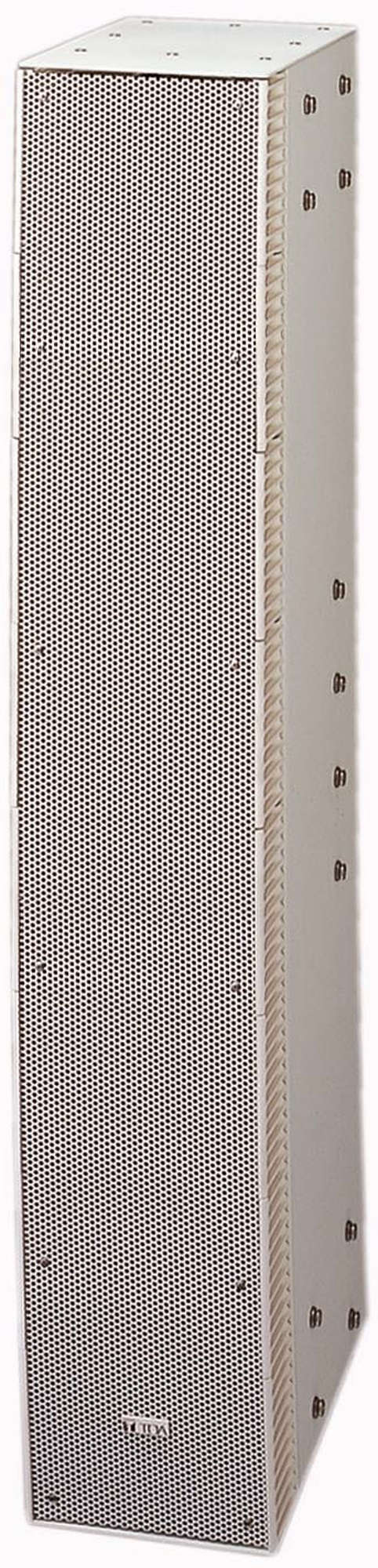 FEATURE
8 × 4” 우퍼, 24 × 1” 트위터의 2-way 라인 어레이 스피커
바이앰프 운영 가능
좁은 수직 커버리지로 반사가 심한 공간에서도 명료한 소리 재생
 IPX4 등급 방수 제공
SPECIFICATION
서울시 동작구 상도로 17 동화빌딩
TEL : 02-825-0300 FAX: 02-825-1141
www.dhe-av.co.kr
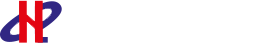